Voeren en verzorgen les 3
Lesindeling
Herhaling les 2
 Uitleg les 3 (samenstelling en kwaliteit, grondstoffen en voedingstoffen) 
 Opdracht 
 Bespreken antwoorden en afsluiten les.
Leerdoelen
Heb het kennis over de samenstelling van voeding 
 Je kunt benoemen wat grondstoffen en voedingstoffen zijn
 Je kunt de functies van vier voedingstoffen benoemen
 Je weet hoe je het kwaliteit van voeding moet bewaken
Herhaling vorige les
Poster-opdracht
[Speaker Notes: Voerkrat kan je bij Albert Jan vinden. De antwoorden zitten in de krat. 
Laat de leerlingen nadenken wel soort voer ze zien.]
Soorten diervoeding
Afhankelijk van soort 
 Gebaseerd op herbivoor, carnivoor en omnivoor
 Klimaat en leefgebied
 Basisvoer, supplementen en afwisseling 
Volledig voer
Onvolledig voer
Ruwvoer
Krachtvoer
Enkelvoudig
Gemengd
Samengesteld 
Droogvoer
Blikvoer
Rauw voedsel
Voedseldieren
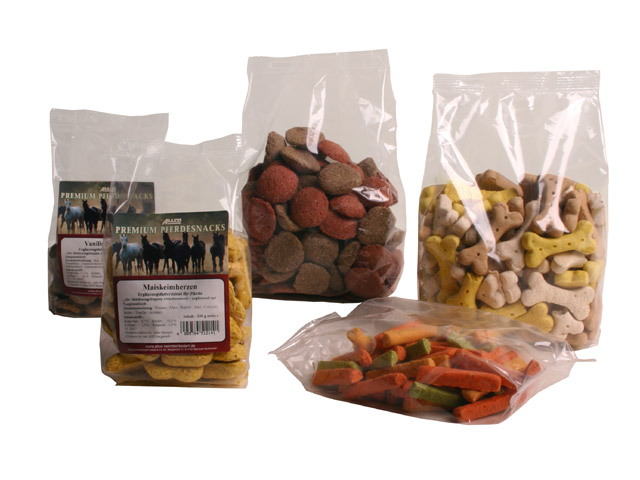 Grondstoffen
Dierlijke voerdermiddelen- vlees/diermeel/zuivel-hoog eiwit gehalte -weinig ruwe celstof en zetmeel
Plantaardige voedermiddelen-Granen: veel zetmeel, weinig eiwit en ruwe celstof.-Peulvruchten: veel eiwit.-Oliehoudende zaden: veel vet en eiwit, geringe zetmeel.
Bijproducten-restanten bij productie (zemelen, schroot, pulp enz.)
Goede voeding (1)
Voeding   gezondheid 
 Invloed op groei, ontwikkeling en het nageslacht
Goede voeding (2)
Definitief: “een voeding, waarin in de juiste hoeveelheden alle stoffen voorkomen die het lichaam nodig heeft.”
[Speaker Notes: Opdracht? Waar horen de voedingstoffen bij? 

Waarvoor dienen de bouwstoffen]
Goede voeding
Afhankelijk van: 
Soort, klimaat, leeftijd en levensgebied
Voedingstoffen (nutriënten): 
Eiwitten, vetten, koolhydraten, vitaminen, mineralen en water 
Bouwstoffen, brandstoffen en beschermende stoffen
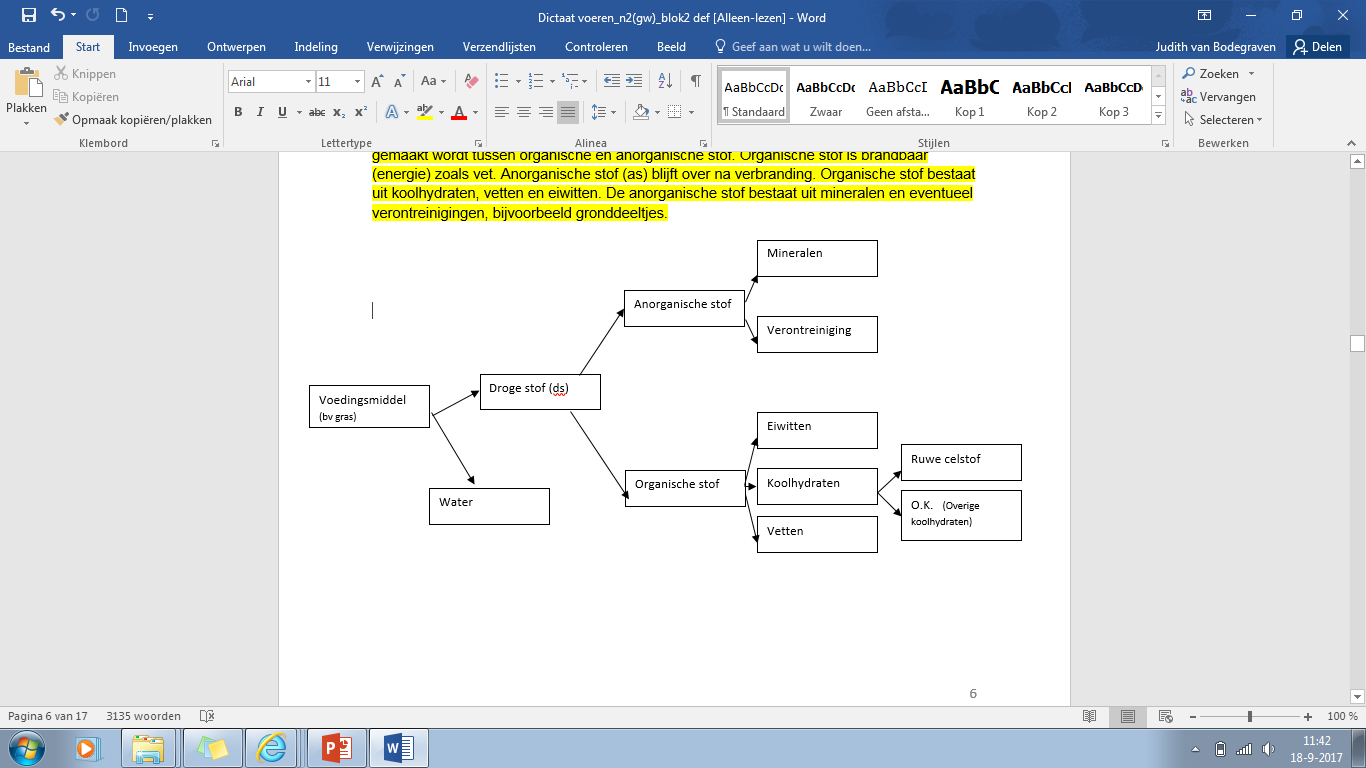 [Speaker Notes: Opbouw van voer (te bepalen met de “Weende Analyse” in een laboratorium)In onderstaand schema is te zien hoe voer is opgebouwd uit droge stof en water. In de droge stof zitten de voedingsstoffen die een dier nodig heeft. Verder zie je dat er onderscheid gemaakt wordt tussen organische en anorganische stof. Organische stof is brandbaar (energie) zoals vet. Anorganische stof (as) blijft over na verbranding. Organische stof bestaat uit koolhydraten, vetten en eiwitten. De anorganische stof bestaat uit mineralen en eventueel verontreinigingen, bijvoorbeeld gronddeeltjes. 



Antwoord: 
Bouwstoffen: opbouw, wederopbouw, herstel  
Brandstoffen: energie, temperatuur 
Beschermende stoffen: lichaamsprocessen]
[Speaker Notes: Opbouw van voer (te bepalen met de “Weende Analyse” in een laboratorium)In onderstaand schema is te zien hoe voer is opgebouwd uit droge stof en water. In de droge stof zitten de voedingsstoffen die een dier nodig heeft. Verder zie je dat er onderscheid gemaakt wordt tussen organische en anorganische stof. Organische stof is brandbaar (energie) zoals vet. Anorganische stof (as) blijft over na verbranding. Organische stof bestaat uit koolhydraten, vetten en eiwitten. De anorganische stof bestaat uit mineralen en eventueel verontreinigingen, bijvoorbeeld gronddeeltjes.]
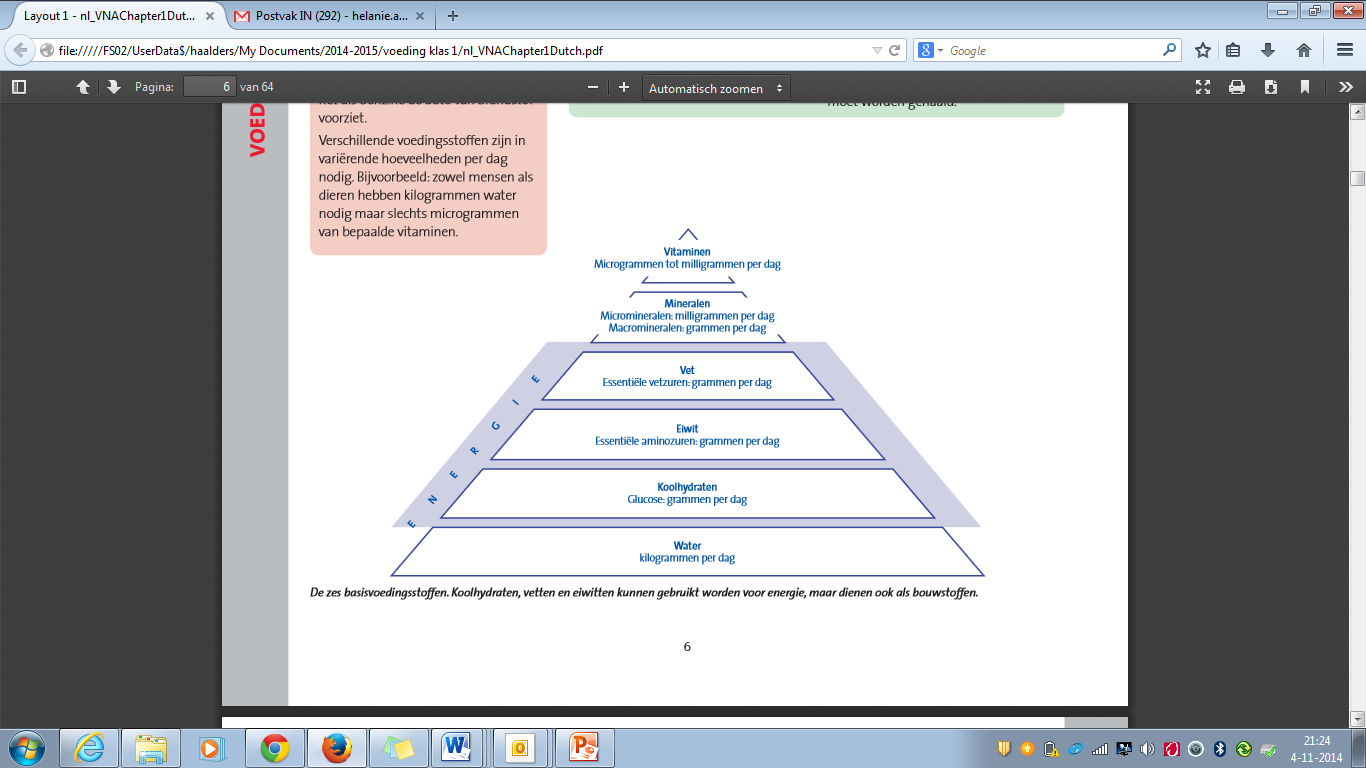 Functie voedingstoffen
Energie, 
instandhouding, 
opbouw, 
herstel, 
lichaamsprocessen, 
arbeidsvermogen, 
temperatuur
[Speaker Notes: Antwoord: 
Bouwstoffen: opbouw, wederopbouw, herstel  
Brandstoffen: energie, temperatuur 
Beschermende stoffen: lichaamsprocessen]
Eiwitten
Energie  
 (essentiële) Aminozuren
 Nodig om eiwitten aan te maken
Groei
Herstel spieren
Zuurstoftransport
Vetten
Per gram meer energie dan koolhydraten 
 Energie niet snel beschikbaar 
 Vetzuren  essentieel  niet zelf aan te maken  nodig om goed te functioneren
Functies: 
compacte energie
essentiële vetzuren
vitamines A, D E en K;
smakelijkheid van het voer
Koolhydraten
Energie  
Plantenrijk 
Twee groepen
Gemakkelijke verteerbare koolhydraten (zetmeel en suikers)  snel energie  
Ruwe celstof
Water
Geen voedingstof 
 Water is nodig bij verschillende processen in het lichaam
15% verlies is dodelijk
Water is een bouwstof van het lichaam. 
Een volwassen mens bestaat voor 2/3 deel uit water.
 Transport van voedingsstoffen en afvalstoffen
 Warmteregulatie (bijv. zweten)
 Melkproductie
Wanneer hebben we nog meer water nodig?
[Speaker Notes: -diarree-lactatie-verhoogde lichaamstemperatuur-verhoogde omgevingstemperatuur-bloedingen-braken]
Bewaren en bereiden van voedsel
Afwijkingen: 
Schimmel: een te hoge vocht gehalte en warmte
Zuur: warme omstandigheden
Aangevreten
Rans: vetten bederven, stinkt en smaakt niet meer

Ruik, zie, voel en proef!!!! 

Kwaliteitsbewaking: wettelijke regelgeving en GMP-diervoeding
[Speaker Notes: Bedrijven in de diervoedersector kunnen een stap verder gaan door over te gaan tot Good Manufacturing/Managing Practice. Dankzij deze regeling, beter bekend als de GMP-regeling, kunnen bedrijven aantoonbaar waarborgen dat diervoeders en ingrediënten voor diervoeders voldoen aan de wettelijke voorschriften en aan bovenwettelijke eisen, overeengekomen met ketenpartijen.]
Bewaren en bereiden van voedsel
Kwaliteitsbewaking
wettelijke regelgeving voor productieomstandigheden en hygiëne

Hygiëne: 
Onder hygiëne bij het bereiden van voedsel versta je alle maatregelen ter voorkoming van bederf van het voedsel; 
het voorkomen van besmetting met ziektes bij de dieren; 
het voorkomen van ziekte bij de mensen in de werkomgeving.
Hygiëne
Opslag: First in  first out
Koel
Afgesloten 
Droog 
Donker 

Afwegen en bereiden
Vlees en groente
Reinigen en desinfecteren
Hygiëne
Bedrijfsruimte
Per verblijf
Gezond eerst daarna ziek
Kleding 

Voerapparatuur 
Reinigen 
Morsen  ongedierte
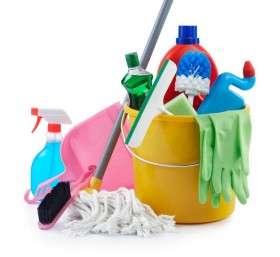 Hygiëne
Opdracht
Je krijgt 2 soorten hondenvoer. Lees de etiketten goed en zoek uit wat de verschillen tussen de 2 soorten zijn.
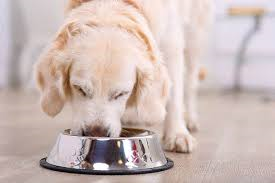 [Speaker Notes: Voerkrat kan je bij Albert Jan vinden. De antwoorden zitten in de krat. 
Laat de leerlingen nadenken wel soort voer ze zien.]
Afsluiting
Wat heb je deze les geleerd?
 Wat vond je leuk?
 Wat vond je minder leuk?